jktLFkku ljdkjfuns’kky; fo’ks"k ;ksX;tuLkkekftd U;k; ,oa vf/kdkfjrk foHkkx
ia- nhu n;ky mik/;k; fo'ks"k ;ksX;tu f'kfoj&2017
lkekU; funsZ’k
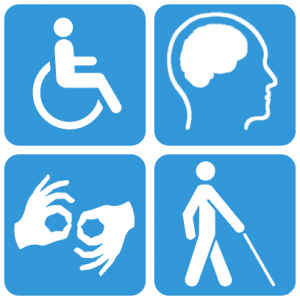 i`"BHkwfe
tux.kuk vUrxZr fo'ks"k ;ksX;tuksa dh la[;k 15 yk[k
lkekftd lqj{kk isa'ku ;kstuk vUrxZr ykHkkfUor 4 yk[k
fnO;kaxtu vf/kdkj vf/kfu;e ¼The Rights of Persons with Disabilities Act½ 2016 vUrxZr fu%'kDrrk dh Jsf.k;ka 21
mís';

 fpUghdj.k ¼Identification½ ,oa iath;u ¼Registration½
 fu%'kDŸkrk izek.k i= ¼Disability Certificate½ tkjh djukA
 d`f=e vax@lgk;d midj.k ¼Aids & Appliances½ miyC/k djokukA
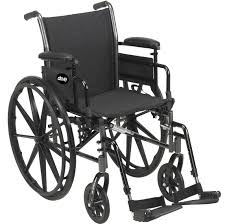 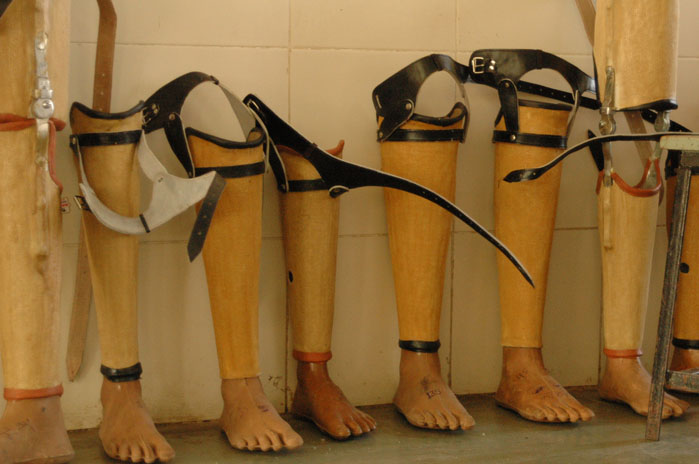 mís'; 
 Unique Disability ID Card, isa'ku] cl ikl] _.k]
  ikyugkj bR;kfn ;kstukvksa ls ykHkkfUor





 
 ;kstukvksa dk izpkj&izlkj 
 ,d MkVk cSl rS;kj dj vkWu ykbZu fjdkWMZ la/kkfjr
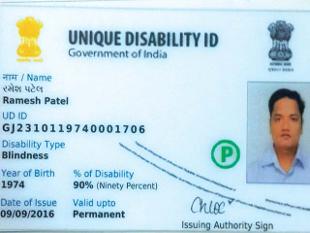 fo'ks"k ;ksX;tu f’kfoj rhu pj.kksa esa
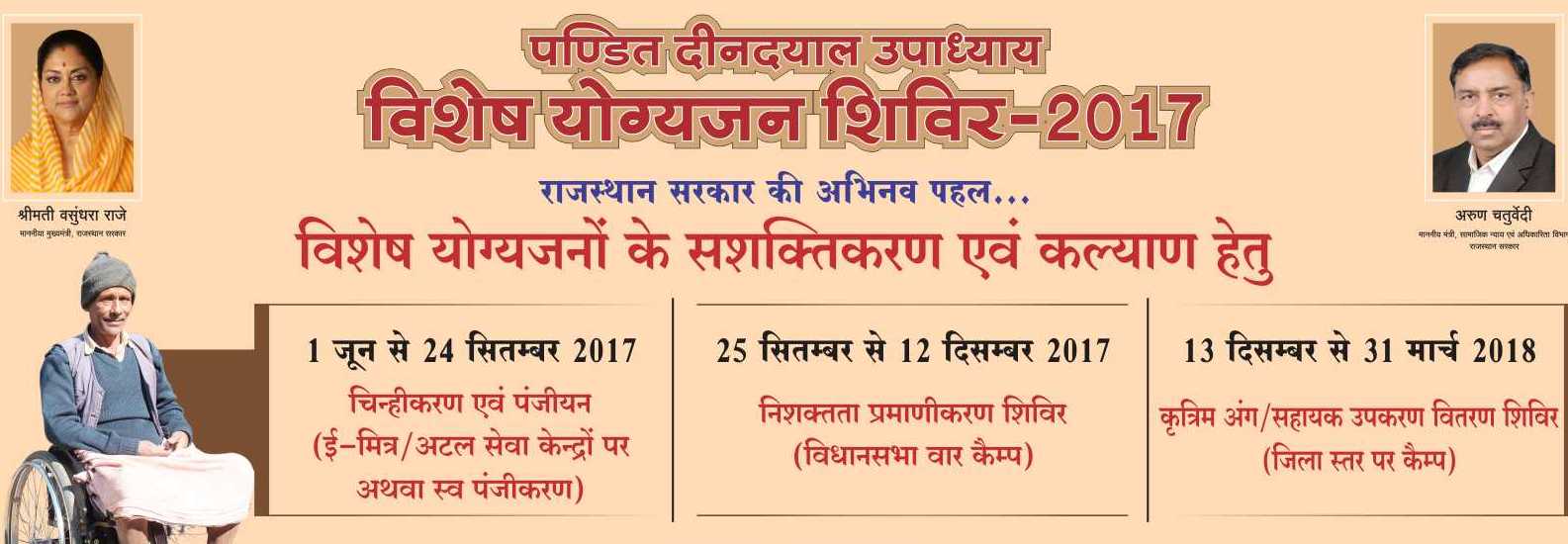 f}rh; pj.k

 fu'kDrrk izek.khdj.k  (Disability certification camp)
25 flrEcj ls 12 fnlEcj] 2017
izek.khdj.k f’kfojksa ls iwoZ dh rS;kfj;ka 
 fo/kkulHkkokj le; o LFkku dk fu/kkZj.k dj izpkj&izlkj
 vko';drkuqlkj esfMdy Vhe dk xBu
 fpfUgr fo'ks"k ;ksX;tuksa dks f'kfoj LFky rd ykus ds fy, dkfeZdksa dh ftEesnkjh 
 dEI;wVj fon~ vkWijsVj ,oa bZ&fe= dkm.Vj 
 f’kfoj LFky ij fofHkUu foHkkxksa }kjk fo'ks"k ;ksX;tuks ds dY;k.kkFkZ lapkfyr 
  ;kstukvks dks ¶ysDl 'khV ds ek/;e ls izn’kZu
 vk/kkj ,oa Hkkek'kkg ukekadu ds fy, Vhe dk xBuA
 QksVks xzkWQj] QksVks LVsV@dkWih dh fu%'kqYd O;oLFkk
 Hkqxrku vk/kkfjr pk;&uk'rk dh O;oLFkk ¼Paid Canteen½A
izek.khdj.k f'kfoj ds nkSjku xfrfof/k;ka



 fu%'kDrrk izek.k i= tkjh djuk rFkk lacf/kr fo'ks"k ;ksX;tuks dks fdl izdkj ds d`f=e vax midj.k dh vko';drk gS] dh vfHk'ka"kk djukA 
 ftudks d`f=e gkFk@iSj@iksfy;ks lq/kkj vkWijs'ku ¼iksfy;ks ltZjh½ dh vko';drk gS] dks fpfUgr dj lacaf/kr ftys ds ftyk vLirky esa iksfy;ks lq/kkj vkWijs'ku gsrq vkeaf=r djuk 
 d`f=e gkFk ,oa iSj gsrq Hkxoku egkohj fodykax lgk;rk lfefr] t;iqj ls lEidZ
 5 o"kZ ls de vk;q oxZ ds ,sls ewd cf/kj ckyd&ckfydk,a tks fd dkWdfy;j bEiykUV dh ik=rk j[krs gks mUgsa Hkh fpfUgr djuk dkWdfy;j bEiykUV ls ykHkkfUor djus gsrq lokbZ ekuflag fpfdRlky;] t;iqj ,oa ,e-Mh-,e- gkWfLiVy] tks/kiqj esa fpfUgr fo'ks"k ;ksX;tuksa dks dkWdfy;j bEiykUV 'kY;fdz;k gsrq jsQj djukA
 fpfdRlk ,oa LokLF; foHkkx }kjk fdz;kfUor us'kuy CykbaMusl daVªksy izksxke ¼NBCP) jk"Vh; cky LokLF; dk;Zdze ¼RBSK½ vkfn ds vUrxZr fpfdRlk ,oa LokLF; foHkkx }kjk fo'ks"k ;ksX;tuksa rFkk fo'ks"k vko';drk okys ckyd&ckfydkvksa dks fpfUgr dj ykHkkfUor fd;s tkus laca/kh dk;Zokgh djukA
izek.khdj.k f'kfoj ds nkSjku xfrfof/k;ka


 f'kfoj LFky ij vk/kkj ,oa Hkkek'kkg ukekadu
 fo'ks"k ;ksX;tuksa ds dY;k.kkFkZ lapkfyr fofHkUu ;kstukvksa ;Fkk isa'ku] la;qDr lgk;rk vuqnku ;kstuk ¼d`f=e vax@midj.k½ ikyugkj] _.k] cl@jsy ikl ,oa vkLFkk dkMZ vkfn ds vkosnu&i= ¼Hkkek'kkg ,oa vk/kkj ukekadu lfgr½ Hkjokus
 fofHkUu foHkkxksa }kjk fo'ks"k ;ksX;tuks ds dY;k.kkFkZ lapkfyr ;kstukvksa dks ¶ysDl 'khV ds ek/;e ls f'kfoj LFky ij izn’kZu d`f=e vax@midj.k forj.k] f'kfoj dk;Zdze ¼fnukad ,oa LFky½ dh tkudkjh nsukA 
 izekf.kr fo'ks"k ;ksX;tuksa dh lEiw.kZ tkudkjh mi funs'kd@lgk;d funs'kd] lkekftd U;k; ,oa vf/kdkfjrk foHkkx }kjk la/kkj.k
fpfUgr fo'ks"k ;ksX;tuksa gsrq izek.khdj.k dh izfØ;k

 fu%'kDrrk ds izek.k i= mlds lacaf/kr fo"k; fo'ks"kK fpfdRld }kjk gh tkjh fd, tk,axsA ,sls fo'ks"k ;ksX;tuksa ds izek.k i= eq[; fpfdRlk ,oa LokLF; vf?kdkjh }kjk izfr gLrk{kfjr fd, tk;sxsaA

 ,d ls T;knk fu%'kDrrk ¼Multiple disability½ okys fo'ks"k ;ksX;tu izek.k i= esfMdy cksMZ }kjk tkjh fd, tk,axsA cgq fu%’kDRkrk ] ekufld fu%’kDrrk o ekufld :X.krk dh Jsf.k;ksa ds fpfUgr fo'ks"k ;ksX;tuksa dk ;fn vfHk;ku ds nkSjku izek.khdj.k fd;k tkuk laHko u gks rks ftyk vLirky @esfMdy dkWyst esa i`Fkd ls izek.khdj.k djokukA 

 f'kfojksa esa lkeqnkf;d LokLF; dsUnzksa esa fpfdRlk vf/kdkjh dh vuqiyC/krk ds dkj.k fo'ks"k ;ksX;tu dks izek.k&i= tkjh djus esa dfBukbZ mRi™k u gks blfy, fo'ks"k ;ksX;tuksa ds fo'ks"kK fpfdRld miyC/k djkus ds fy, fudVorhZ ftys esa dk;Zjr fpfdRld vFkok esfMdy dkWyst esa dk;Zjr fo'ks"kK fpfdRld dh lgk;rk yh tk ldsxhA laHkkxh; vk;qDr bl laca/k esa leUo; LFkkfir dj vkns'k tkjh djok;sxsaA